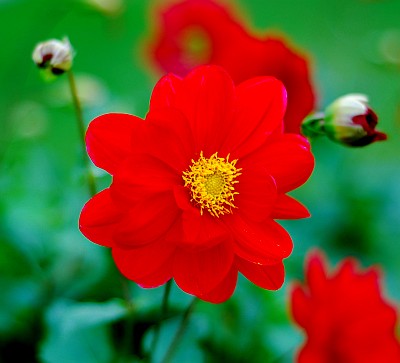 স্বাগতম
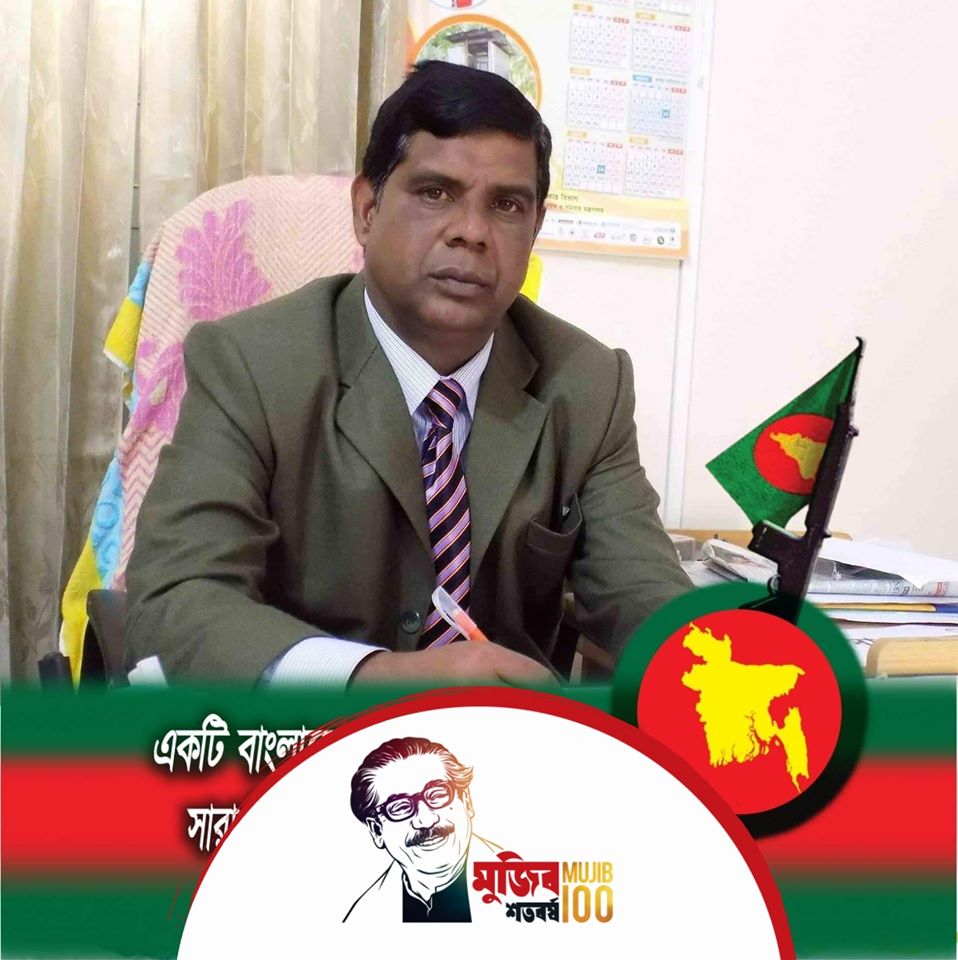 পরিচয়
Md Abdul Muttaleb
Head Master
Kalauk High School
Lakhai,haiganj
পাঠ পরিচয়
শ্রেনিঃ ষষ্ঠ
বিষয়ঃ বাংলাদেশ ও বিশ্ব পরিচয়
শিখনফল
পরিবার কাকে বলে বলতে পারবে।
 পরিবারের শ্রেনি বিভাগ লিখতে পারবে।
 একক পরিবার ও যৌথ পরিবারের পার্থক্য লিখতে পারবে।

 একক পরিবার ও যৌথ পরিবারের সুবিধা অসুবিধা লিখতে পারবে।
আমরা নিচের ছবি গুলো লক্ষ্য করি
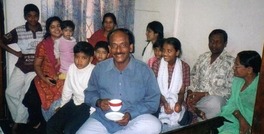 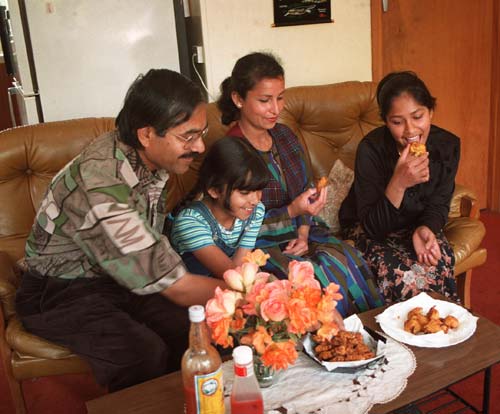 তোমরা কি বলতে পারবে এগুলো কিসের ছবি?
আমাদের আজকের পাঠ
                       
                      
                       পরিবার
একক কাজ
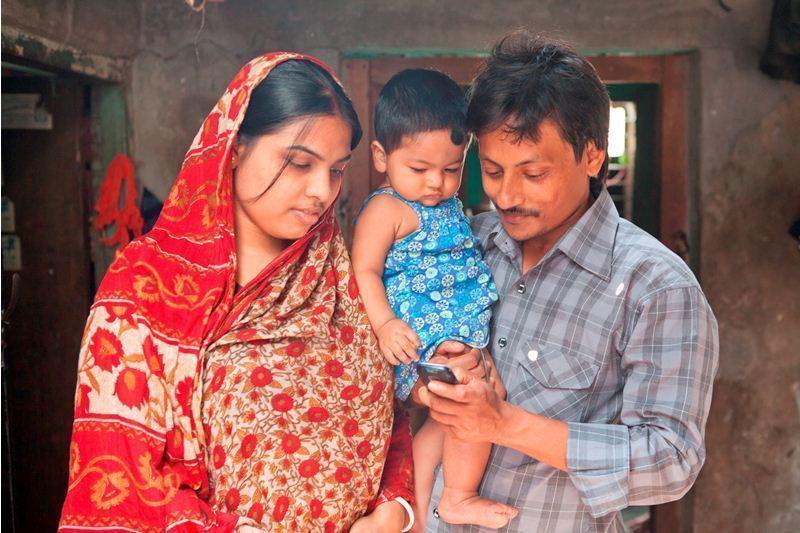 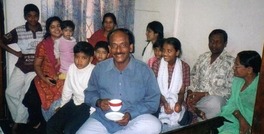 উপরের ছবি দুটো দেখে বলত কোনটি কোন পরিবার ?
জোড়ায় কাজ
জোড়ায় কাজ
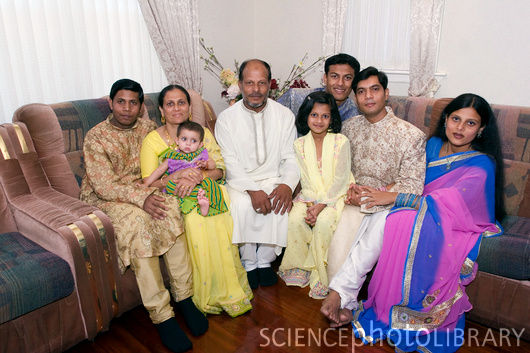 যৌথ পরিবার কাকে বলে?
যৌথ পরিবারের দুটি বৈশিষ্ট লিখ।
দলীয় কাজ
একক পরিবার ও যৌথ পরিবারের                  চারটি পার্থক্য  লিখ।
মূল্যায়ন
পরিবার কাকে বলে ?
একক পরিবার ও যৌথ পরিবার কাকে বলে?
একক পরিবারের দুটি সুবিধা ও যৌথ পরিবারের দুটি অসুবিধা বল।
বাড়ির কাজ
বাংলাদেশের প্রেক্ষাপটে পরিবারের সদস্যদের মৌলিক চাহিদা পূরনে কোন পরিবারটি সহায়ক তোমার মতামত বর্ননা কর।
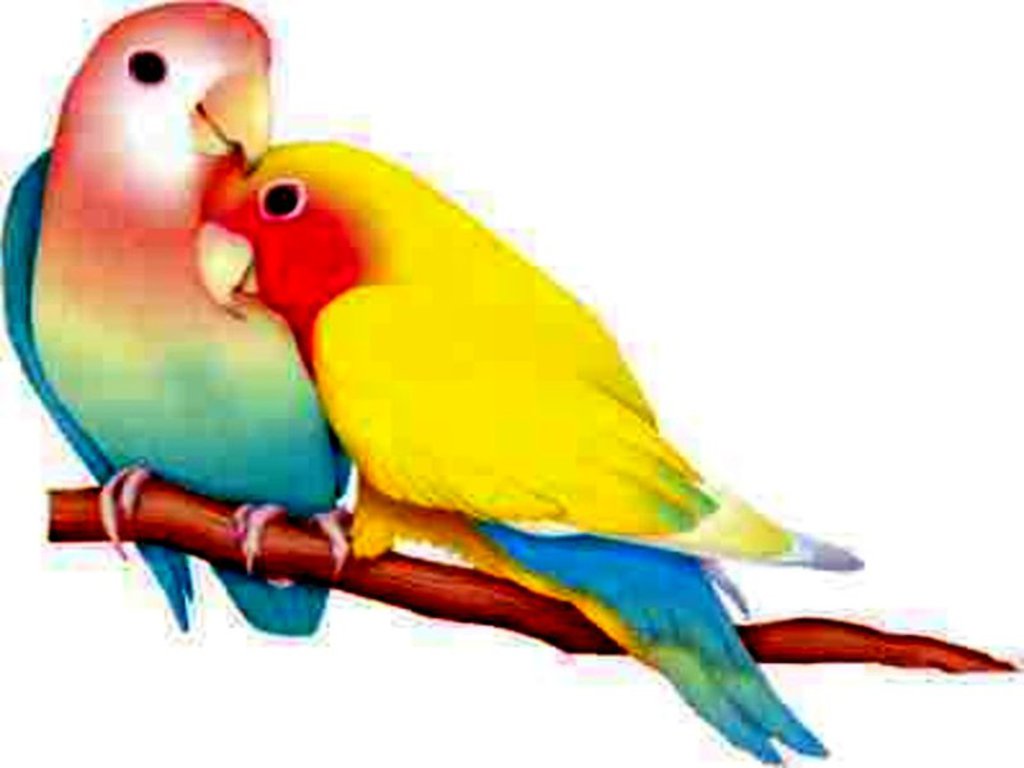 ধন্যবাদ